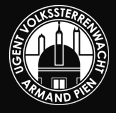 Saving Private Orion
2022
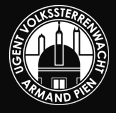 Voorbeelden van natuurlijk licht
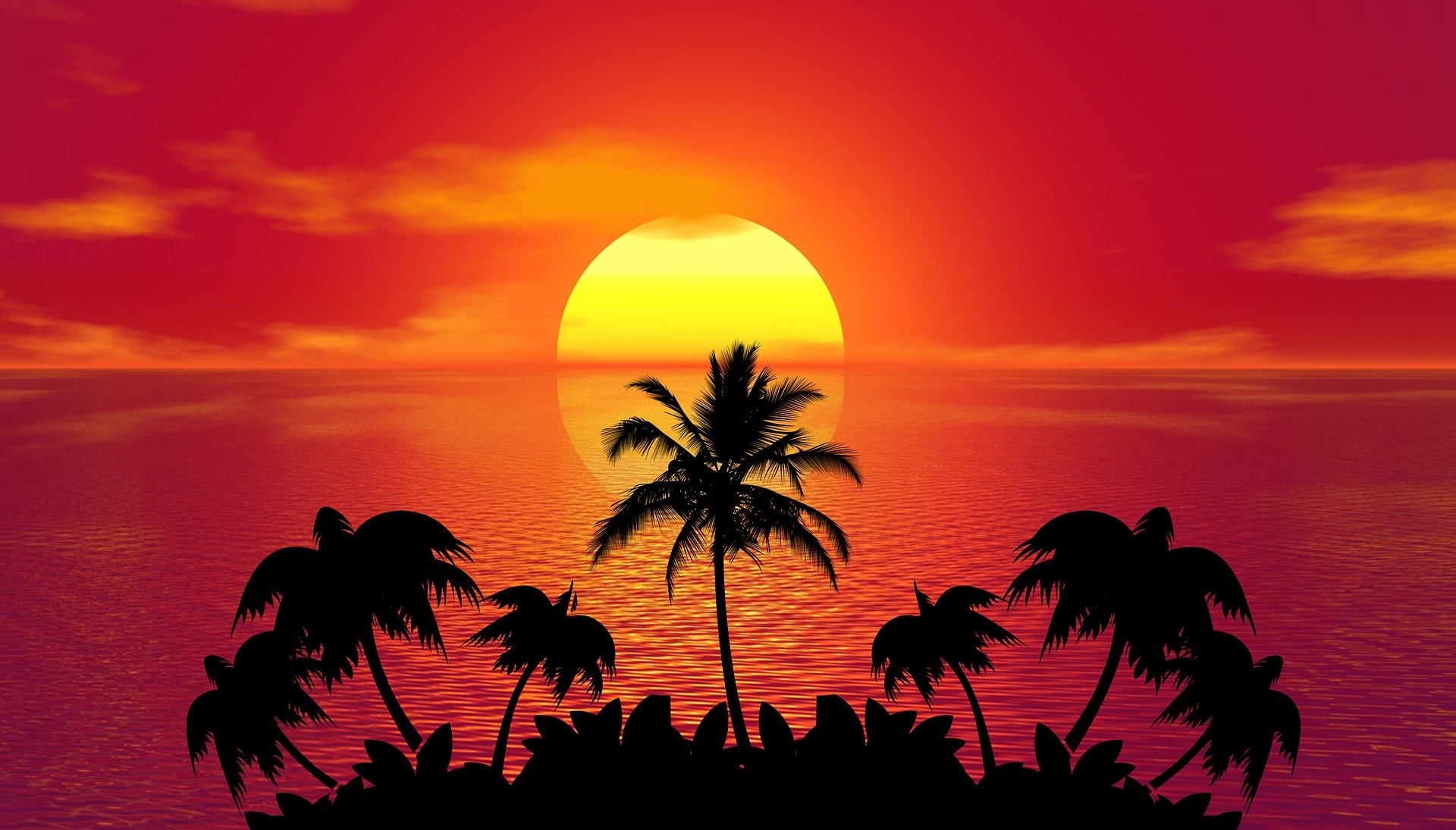 [Speaker Notes: Bron: Pixabay]
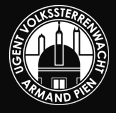 Voorbeelden van natuurlijk licht
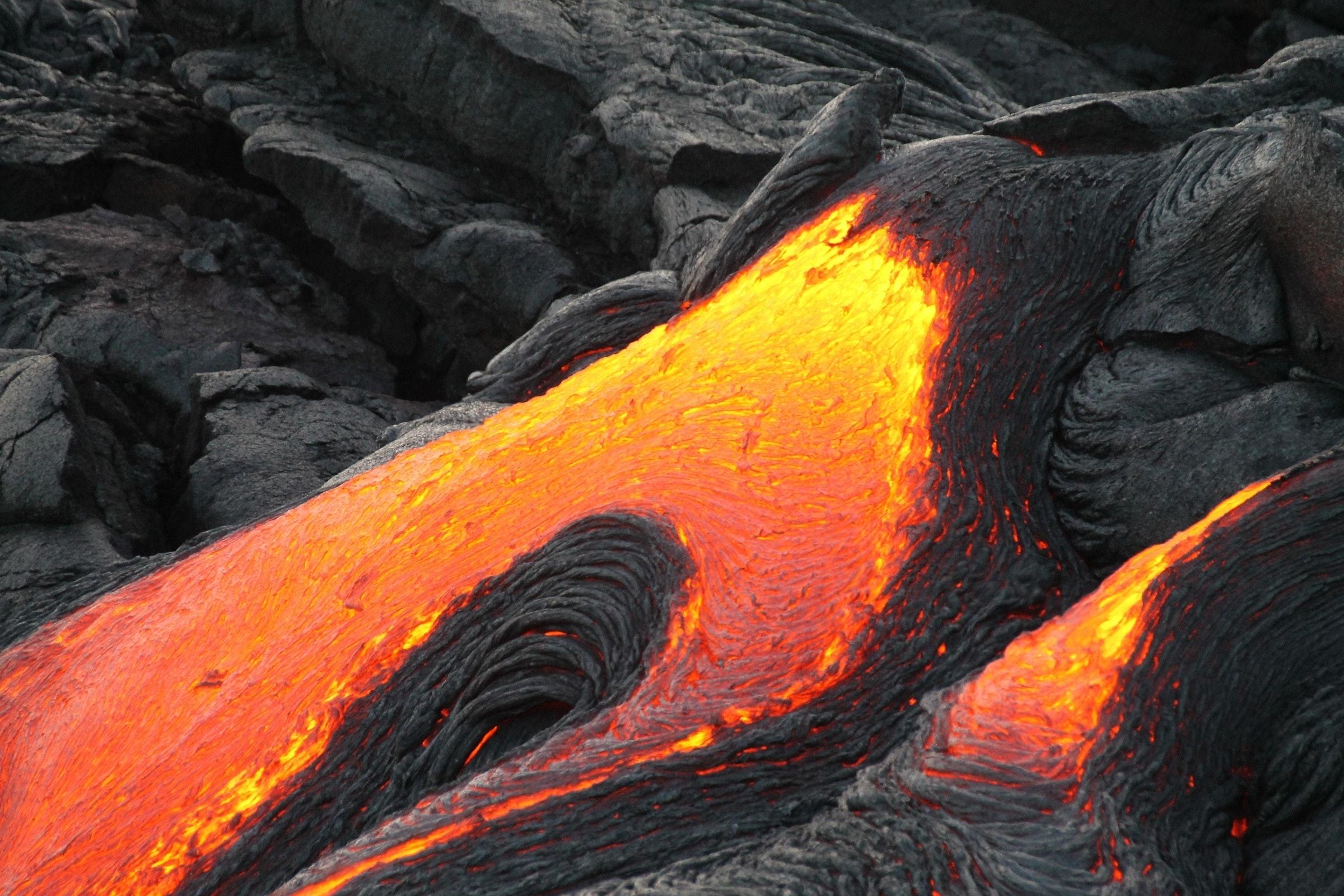 [Speaker Notes: Bron: Pixabay]
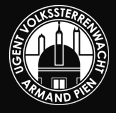 Voorbeelden van natuurlijk licht
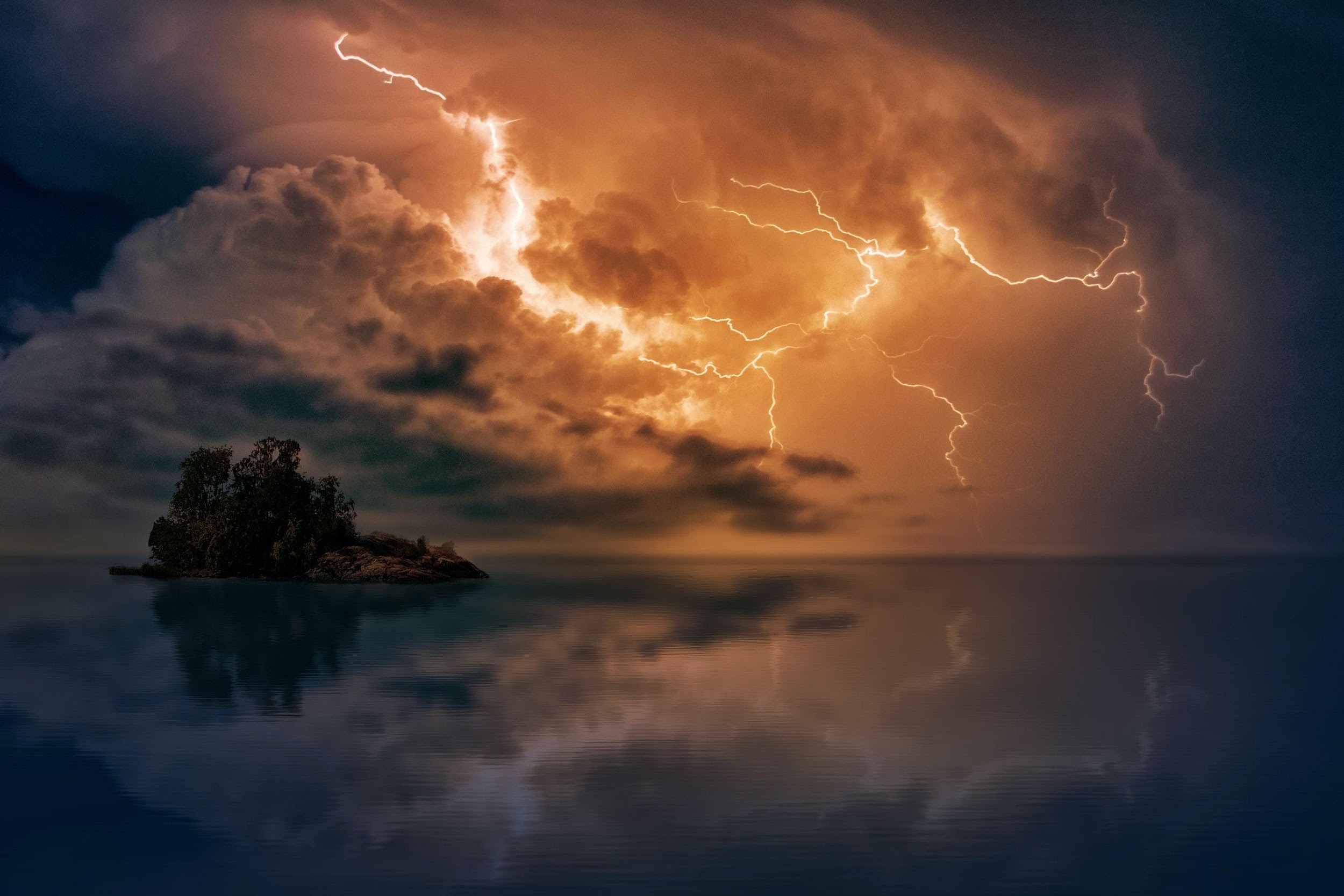 [Speaker Notes: Bron: Foto door Johannes Plenio via Pexels]
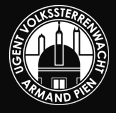 Voorbeelden van natuurlijk licht
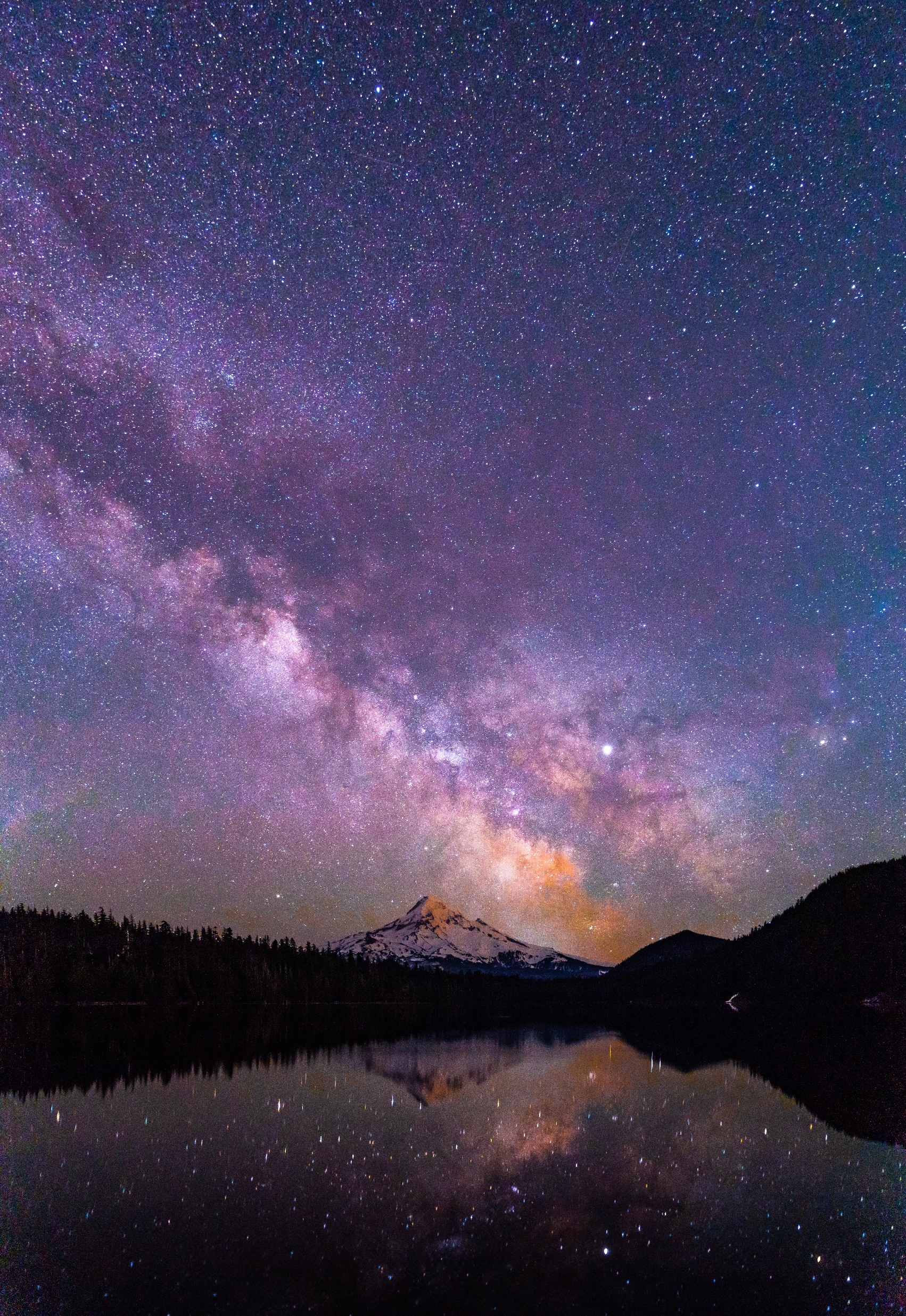 [Speaker Notes: Bron: Foto door Mohan Reddy via Pexels]
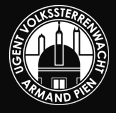 Voorbeelden van natuurlijk licht
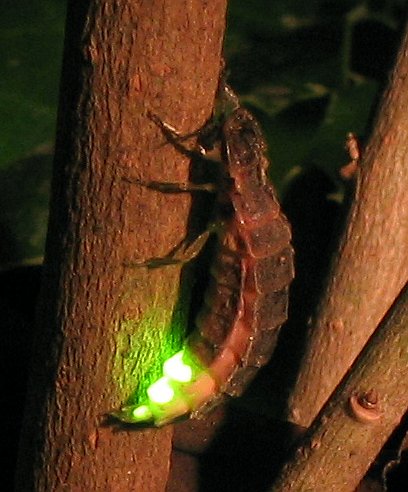 [Speaker Notes: Bron: Wikipedia]
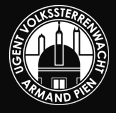 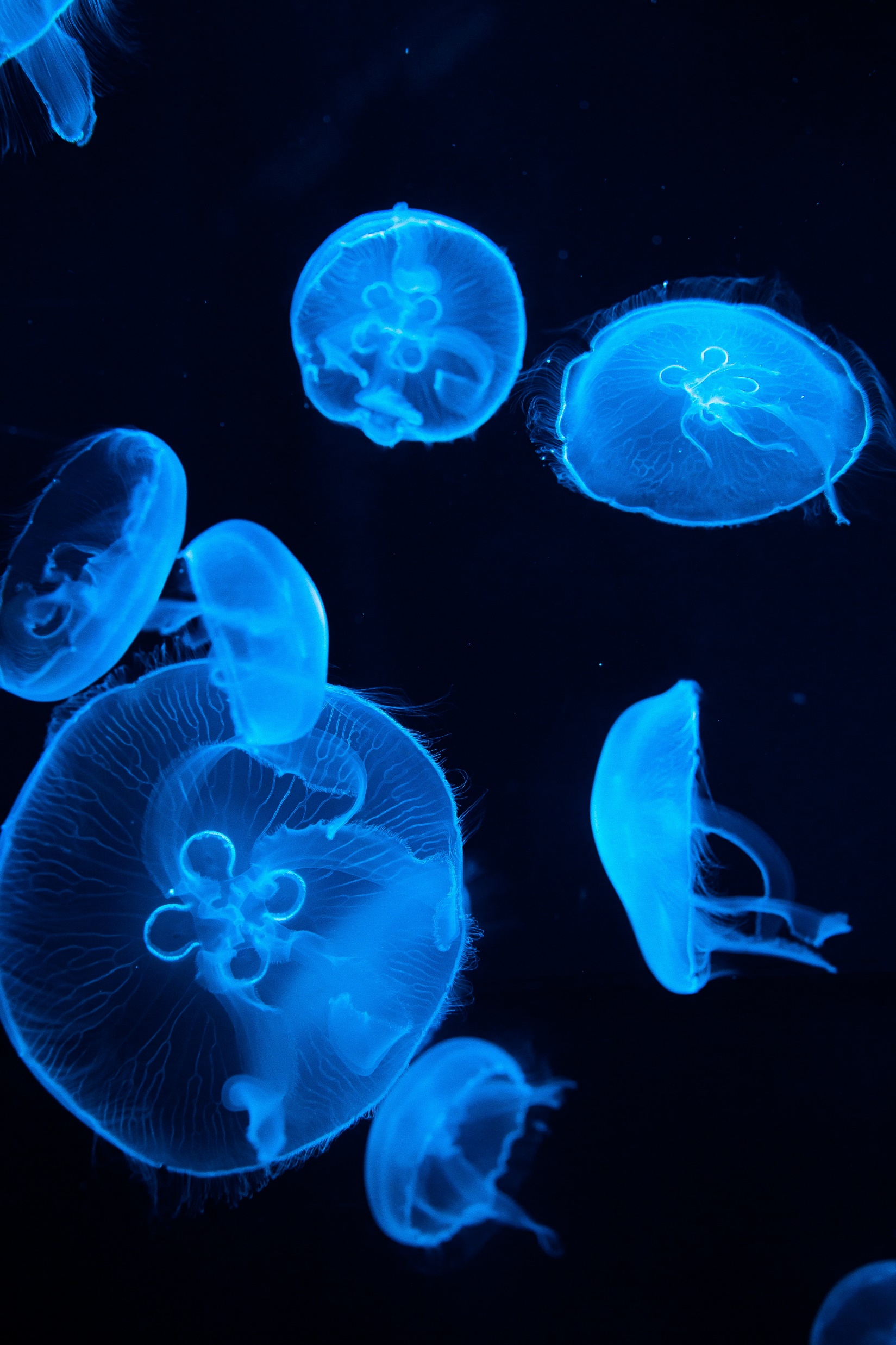 Voorbeelden van natuurlijk licht
[Speaker Notes: Bron: Foto door Ryutaro Tsukata via Pexels]
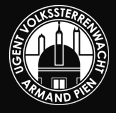 Voorbeelden van natuurlijk licht
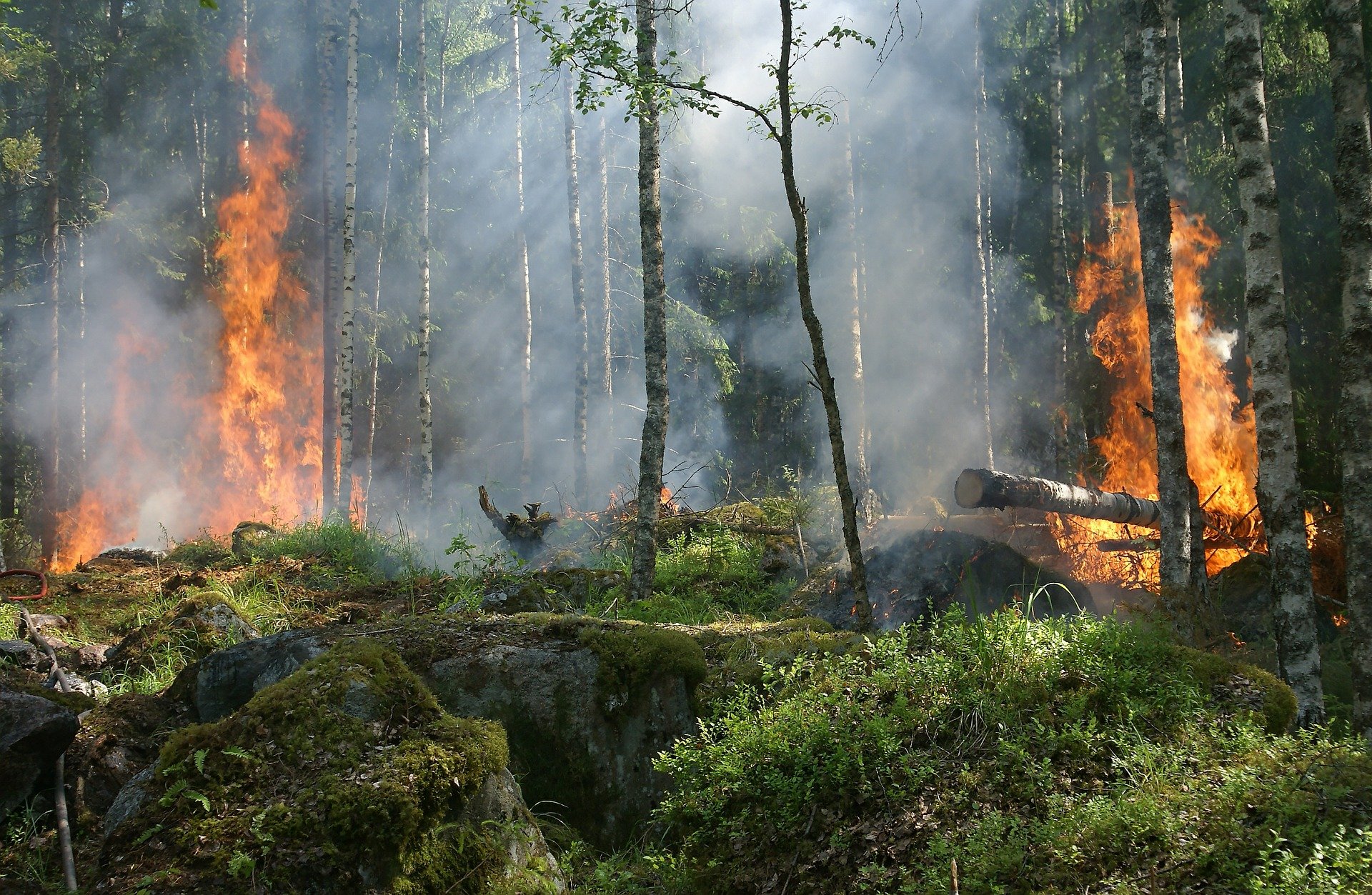 [Speaker Notes: Bron: Pixabay]
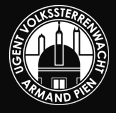 Voorbeelden van natuurlijk licht
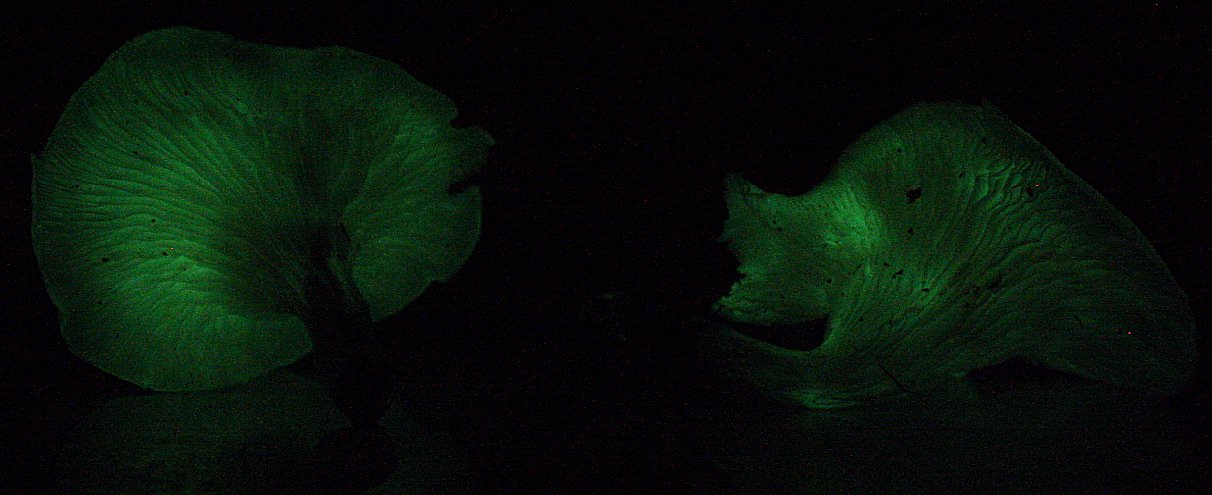 [Speaker Notes: Bron: Wikipedia]
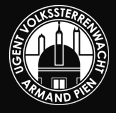 Voorbeelden van kunstmatig licht
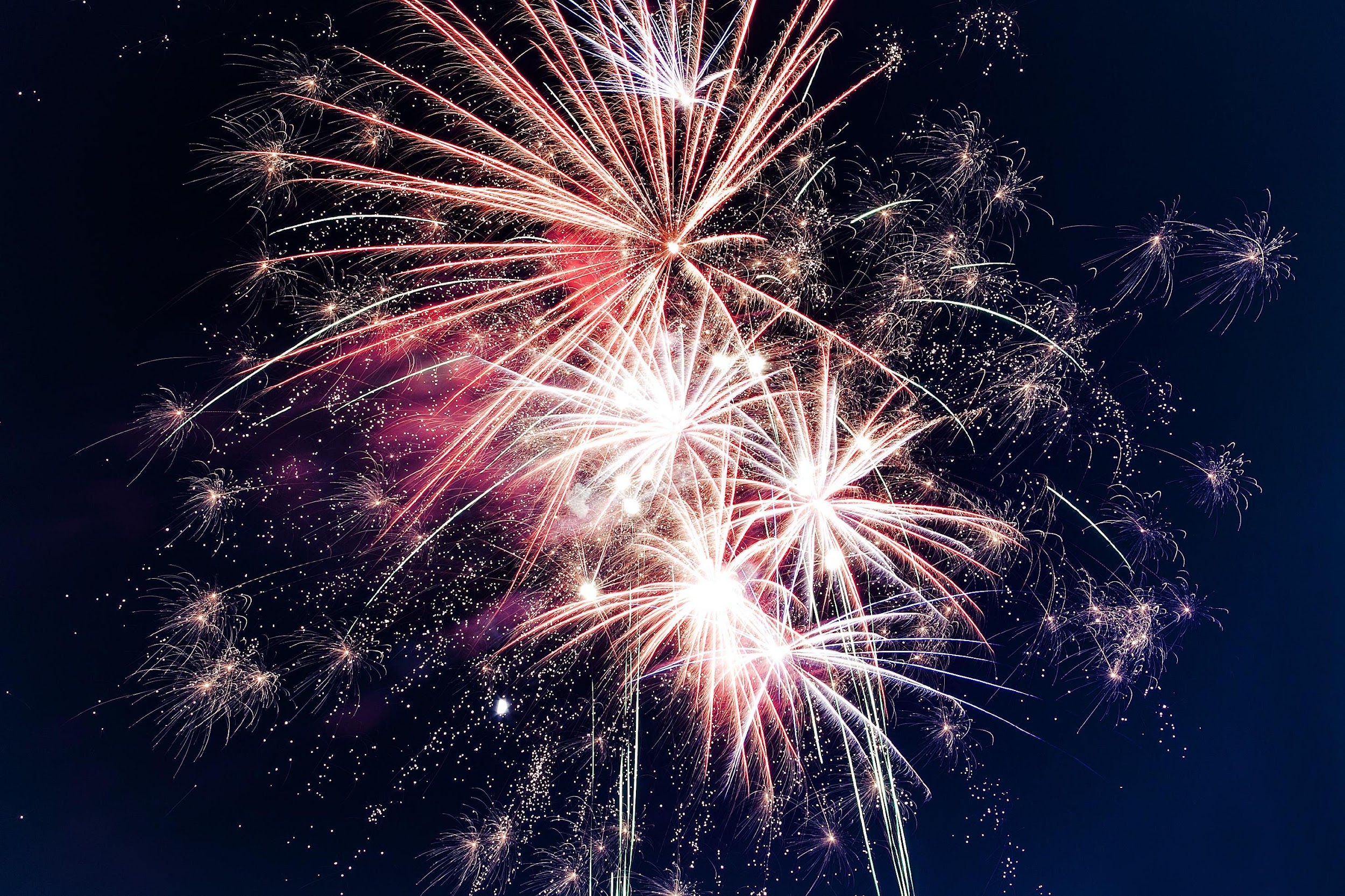 [Speaker Notes: Bron: Pexels.com]
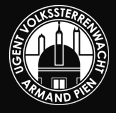 Voorbeelden van kunstmatig licht
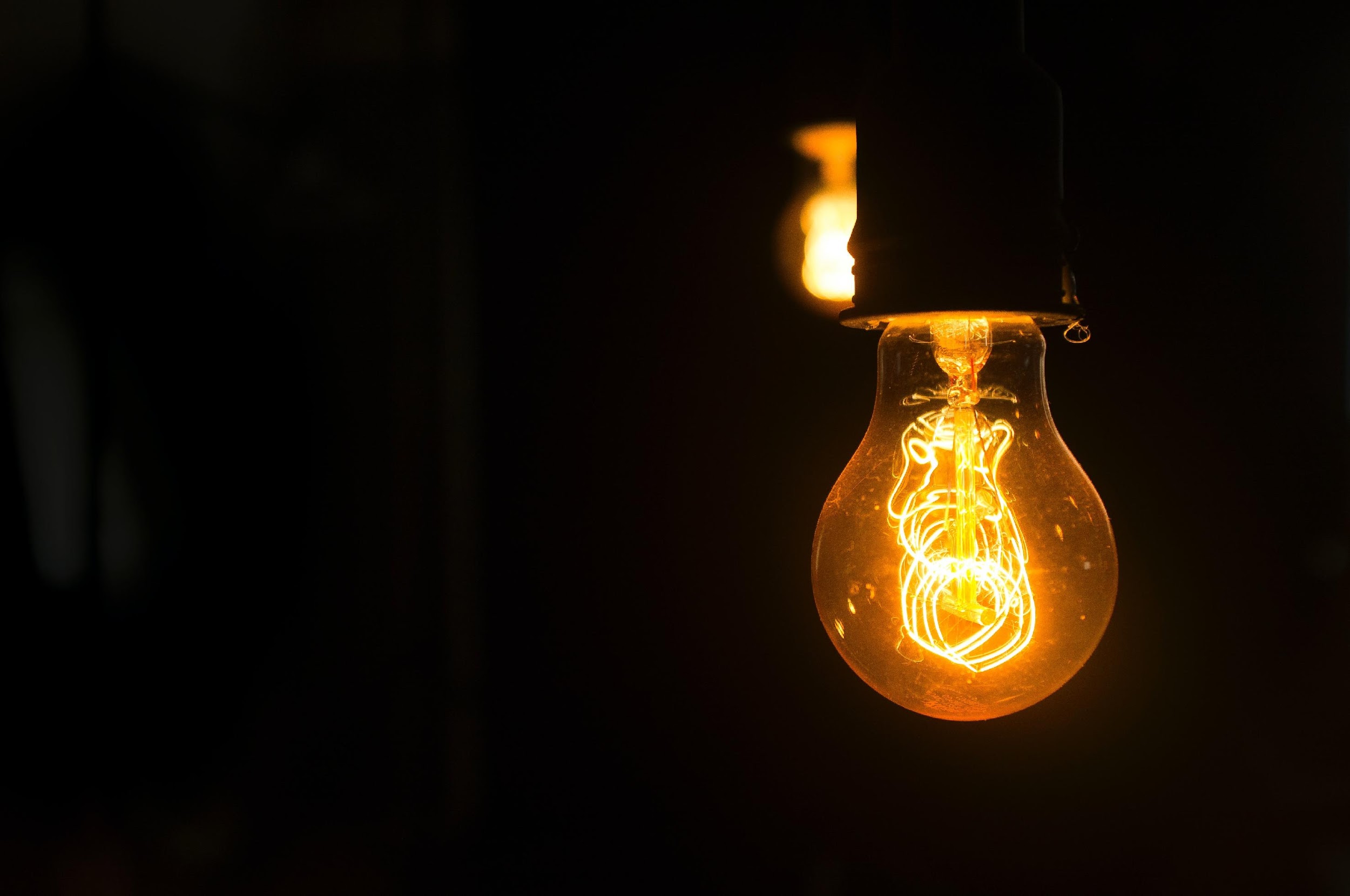 [Speaker Notes: Bron: Foto door Daniel Reche via Pexels]
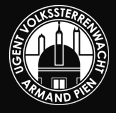 Voorbeelden van kunstmatig licht
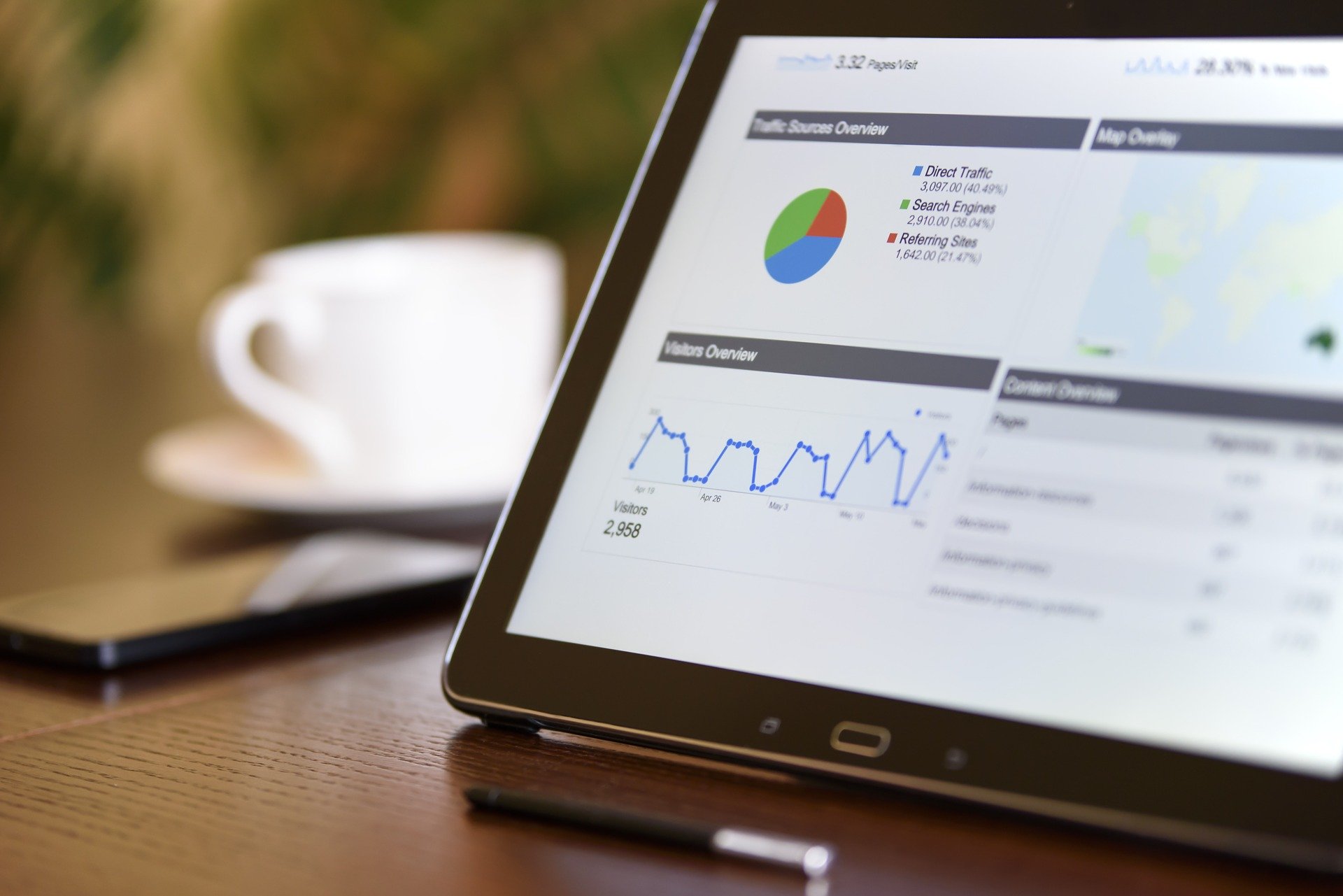 [Speaker Notes: Bron: Pixabay]
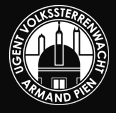 Voorbeelden van kunstmatig licht
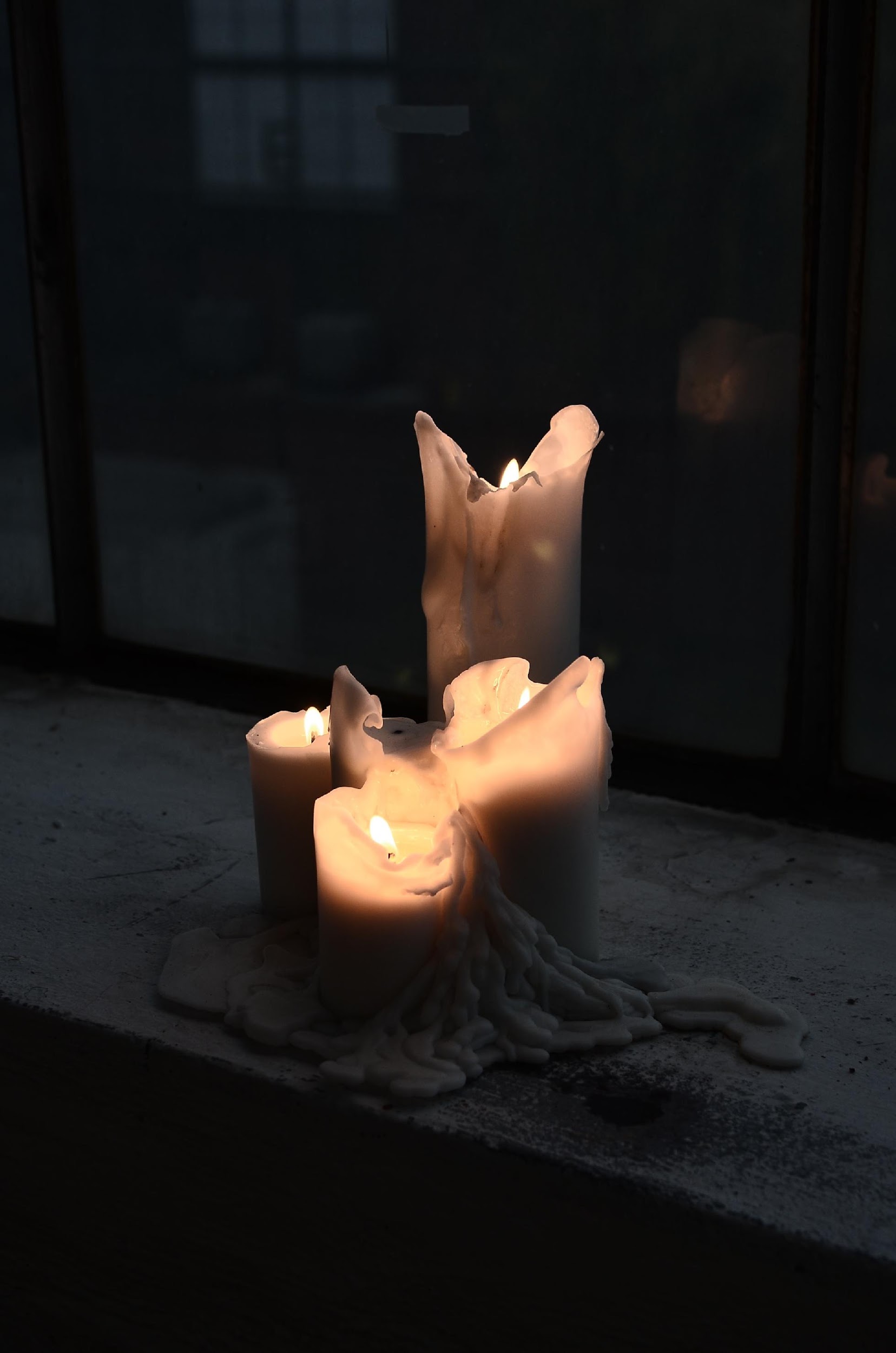 [Speaker Notes: Bron: Foto door Skylar Kang via Pexels]
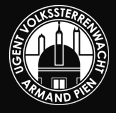 Voorbeelden van kunstmatig licht
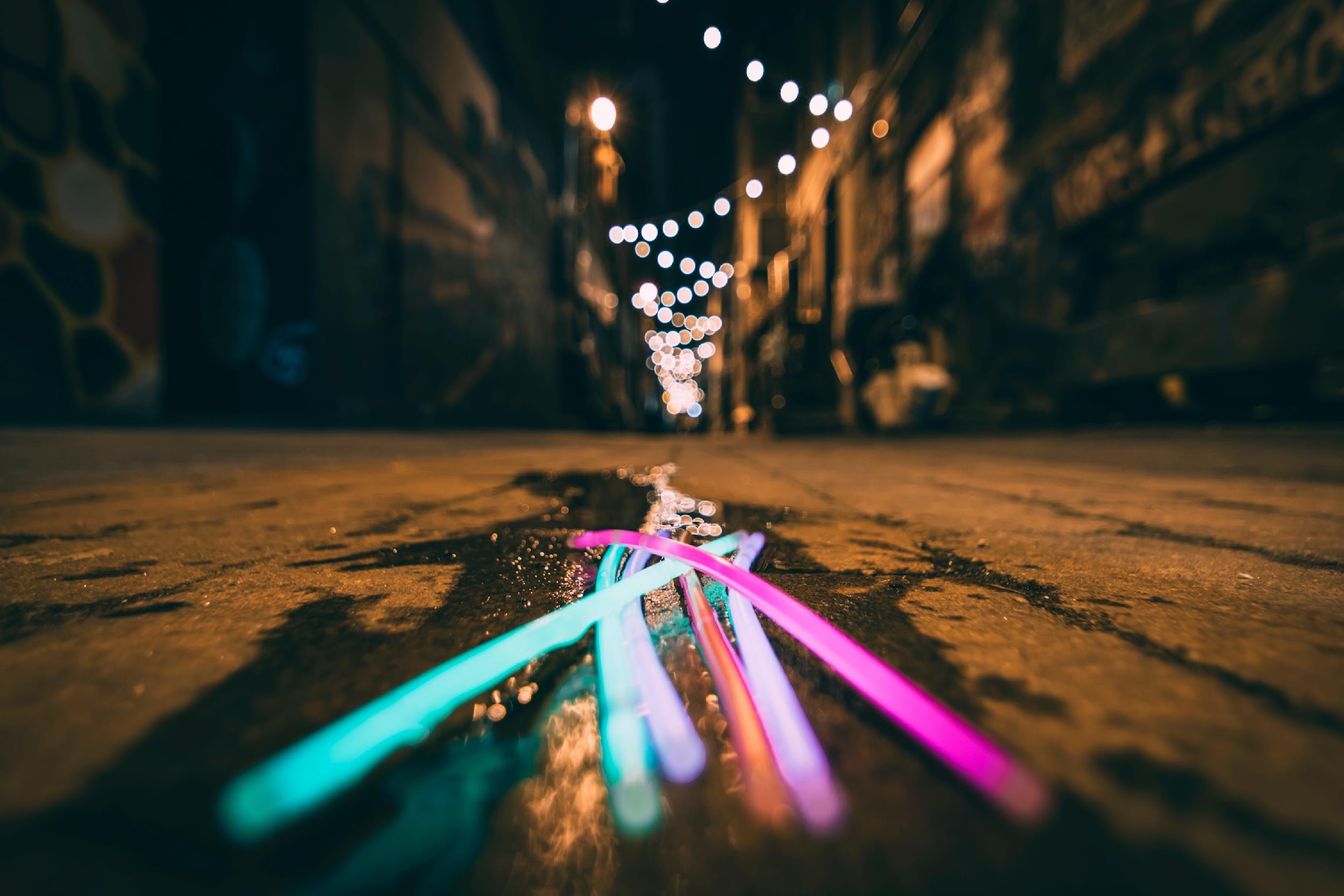 [Speaker Notes: Bron: Foto door Isaac Weatherly via Pexels]
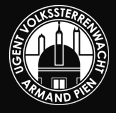 Voorbeelden van kunstmatig licht
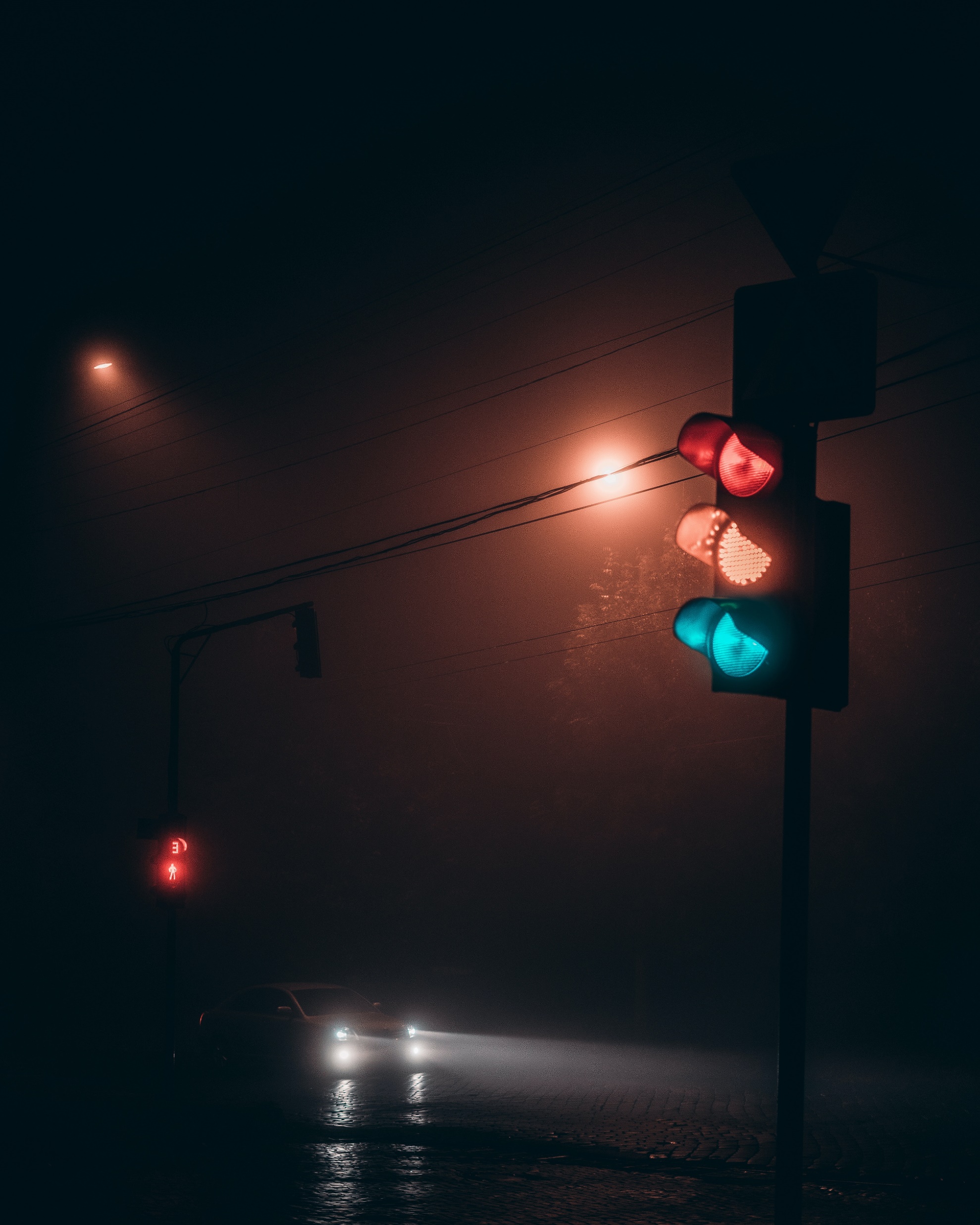 [Speaker Notes: Bron: Foto door Elijah O'Donnell via Pexels]
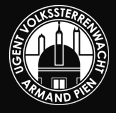 Voorbeelden van kunstmatig licht
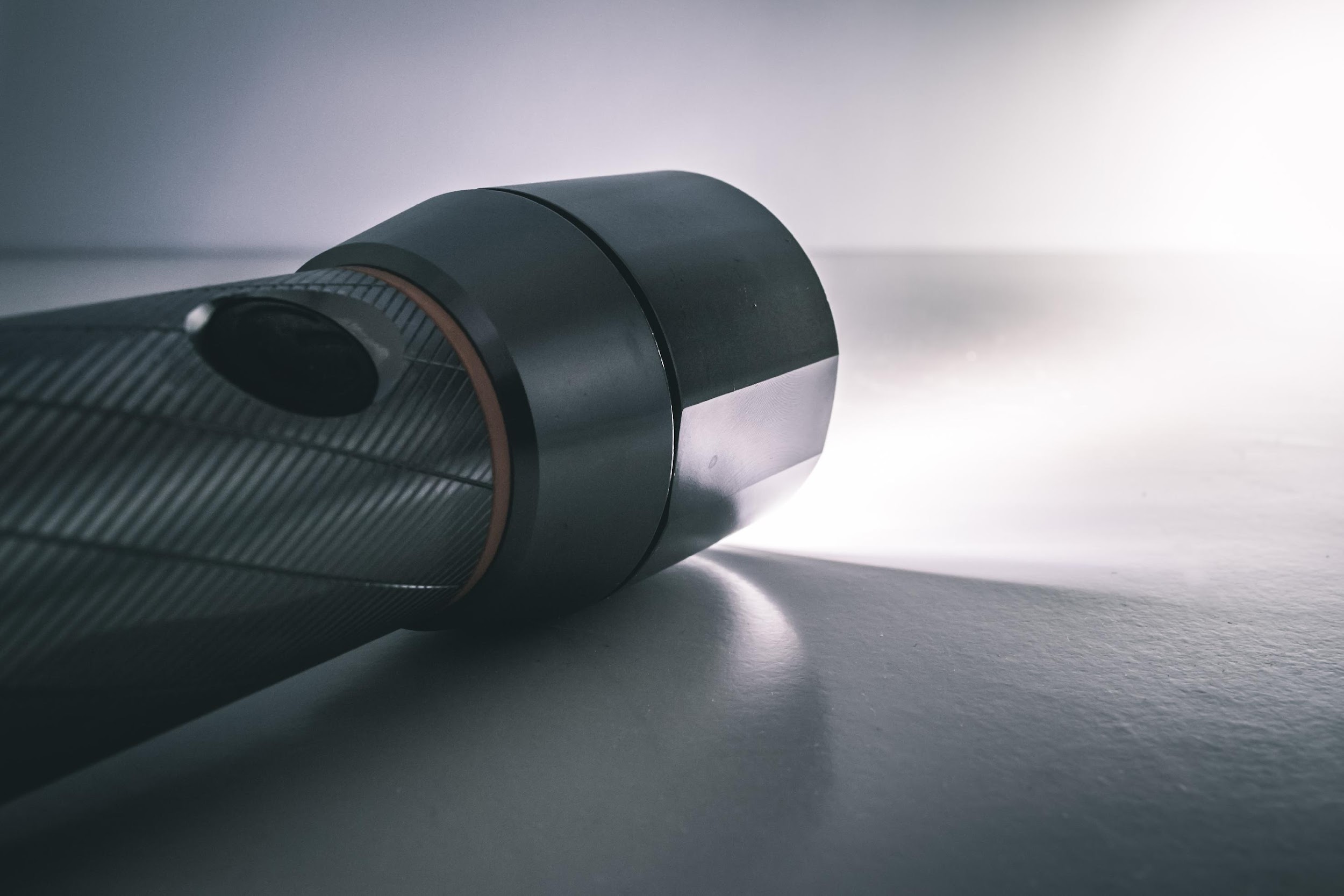 [Speaker Notes: Bron: Foto door Steve Johnson via Pexels]
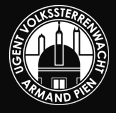 Voorbeelden van reflecterend licht
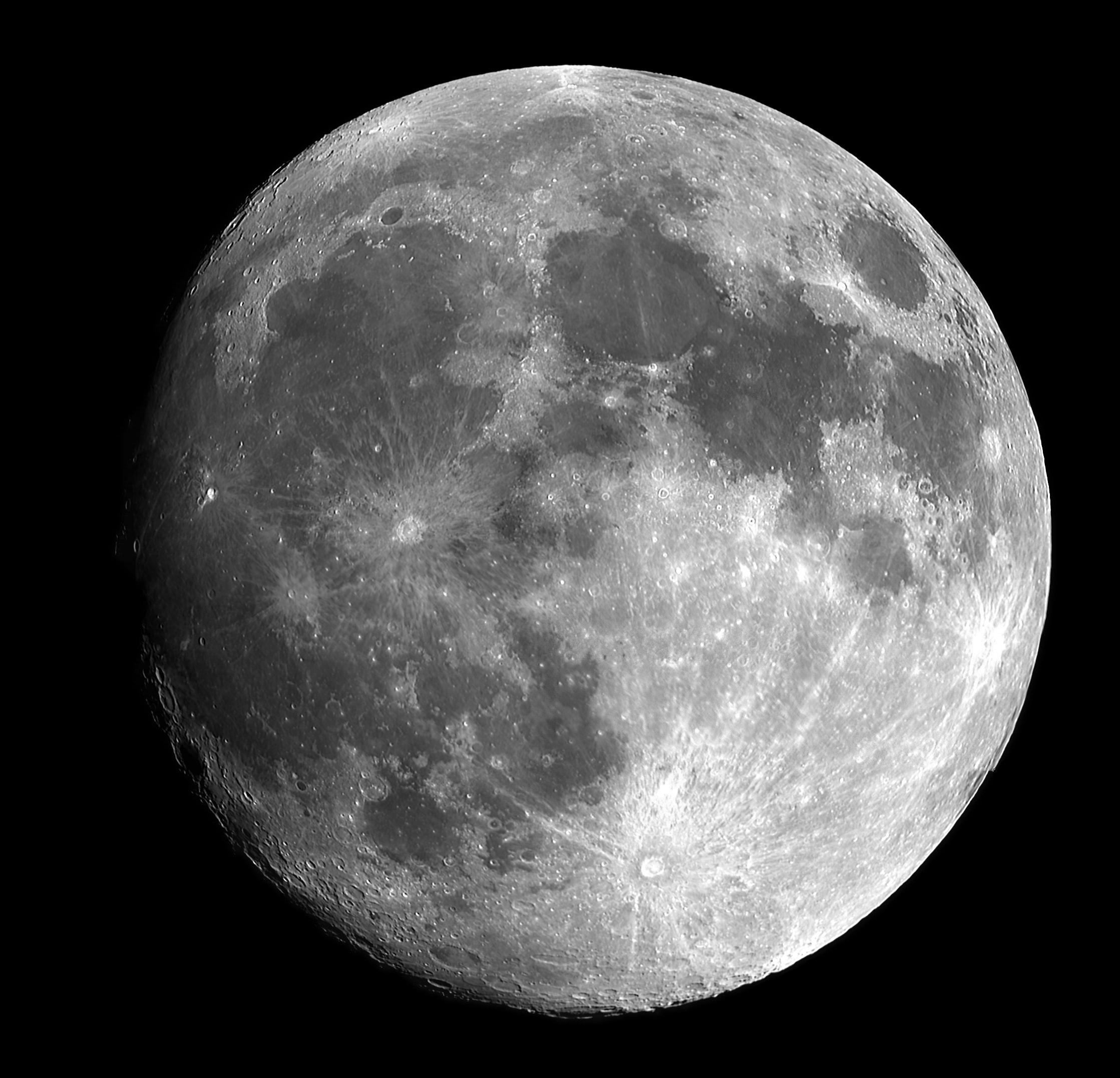 [Speaker Notes: Bron: Pexels]
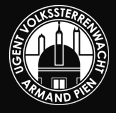 Voorbeelden van reflecterend licht
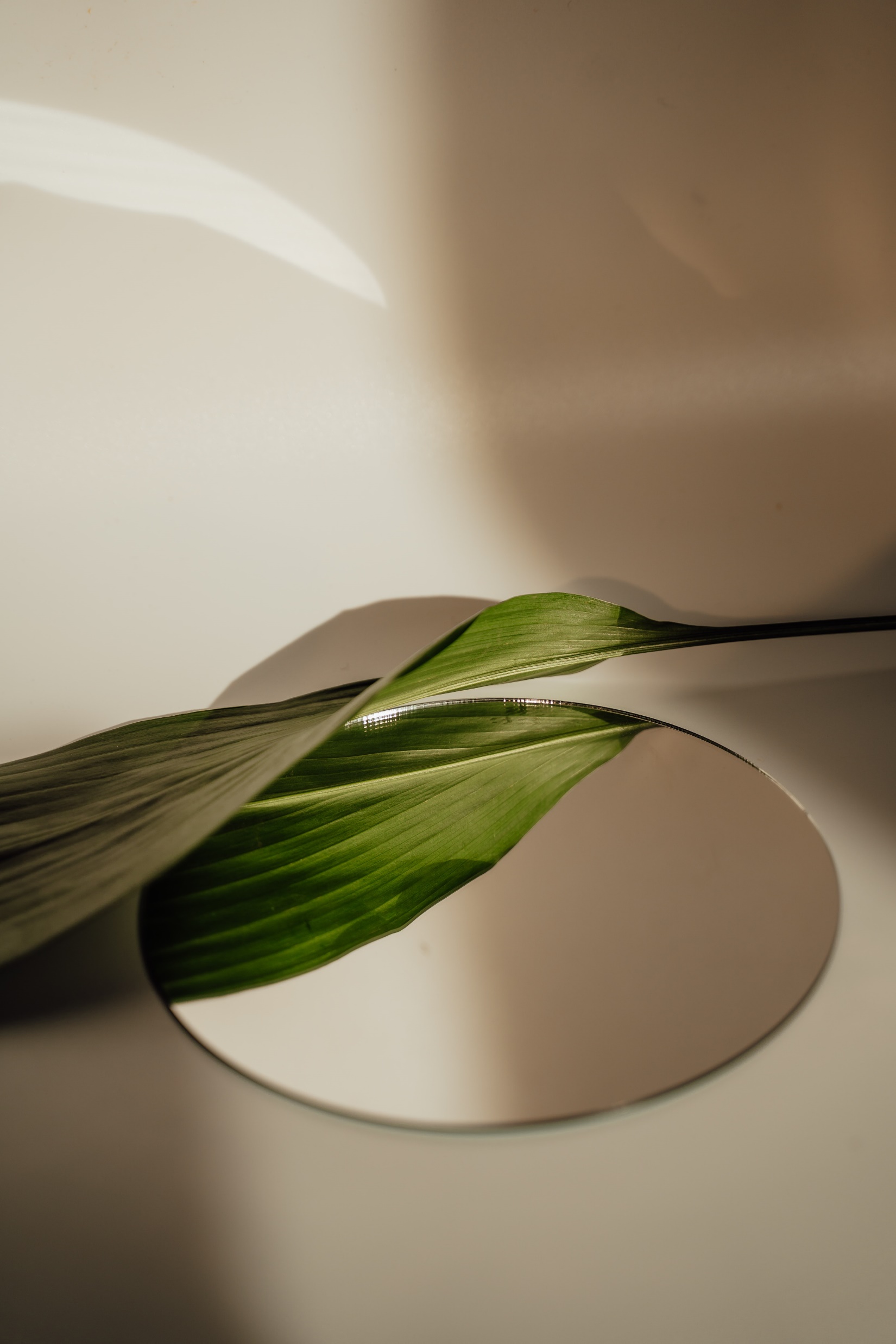 [Speaker Notes: Bron: Foto door Alesia Kozik via Pexels]
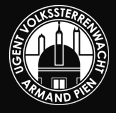 Voorbeelden van reflecterend licht
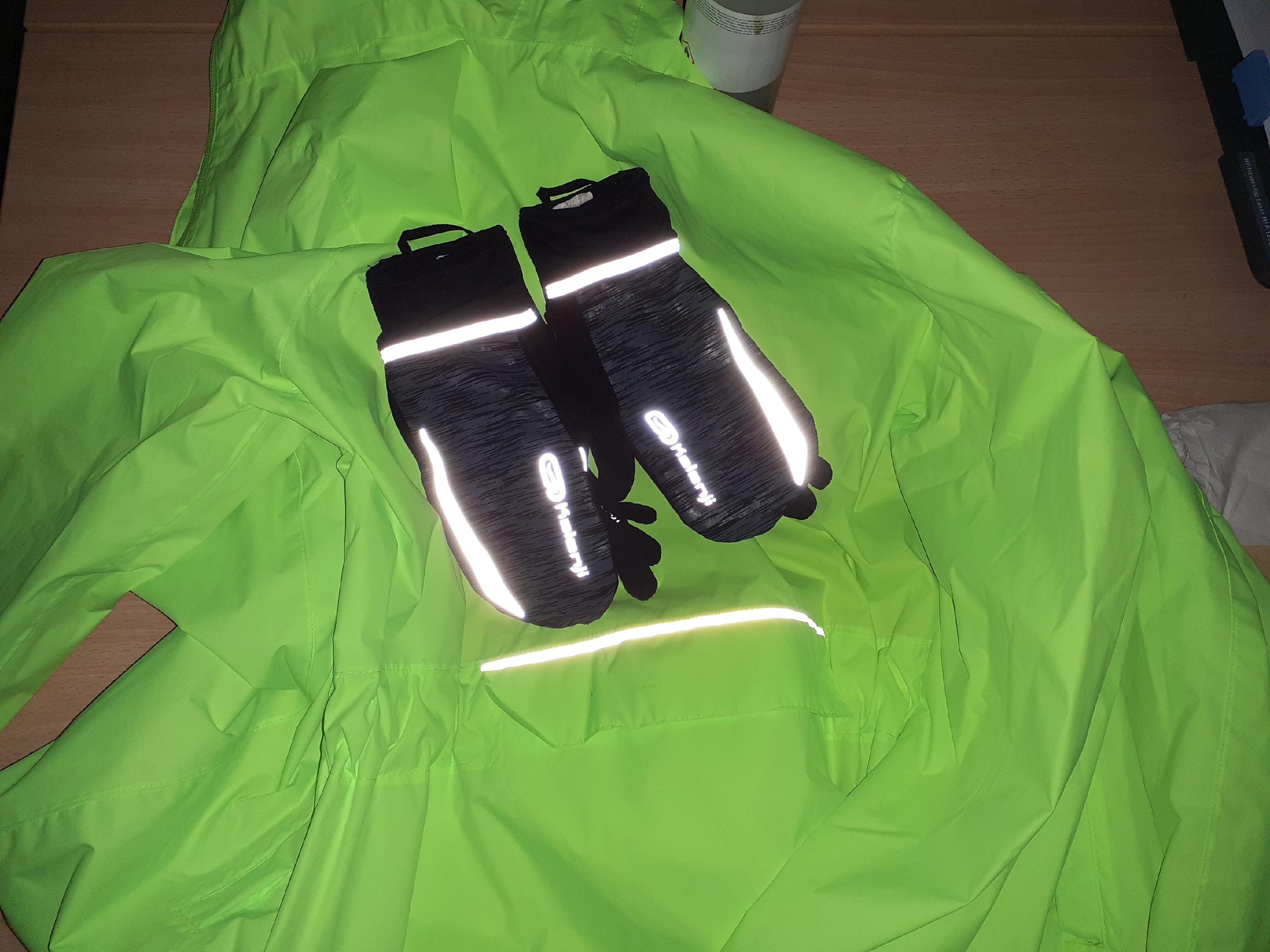 [Speaker Notes: Bron: UGent Volkssterrenwacht Armand Pien]
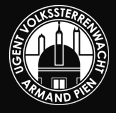 Voorbeelden van reflecterend licht
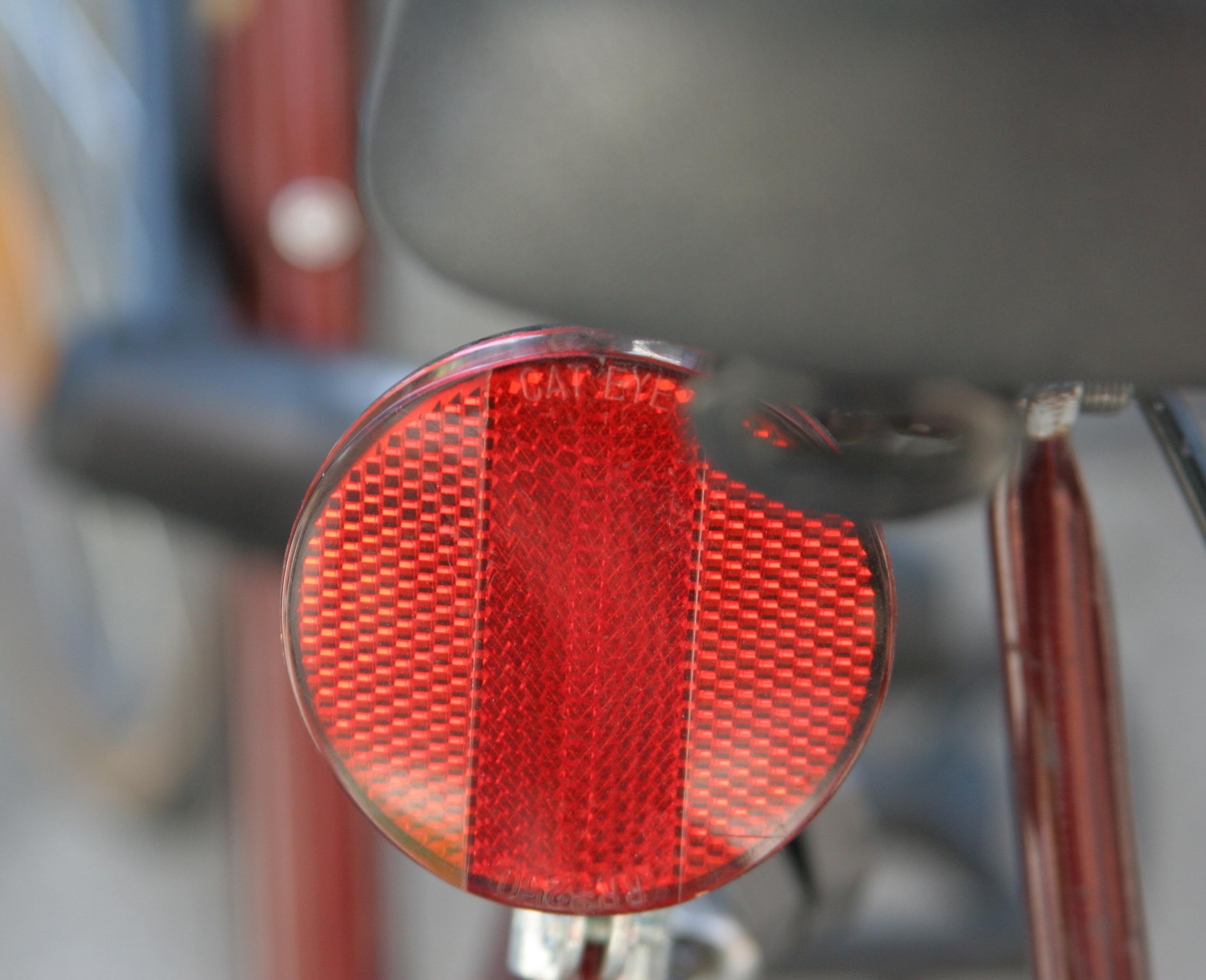 [Speaker Notes: Bron: Wikipedia]
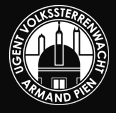 ‘Lichthinder’
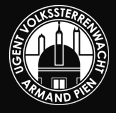 Hinderen:
Iets of iemand in zijn werk …
verstoren
belemmeren
bemoeilijken
dwarsliggen
tegengaan.
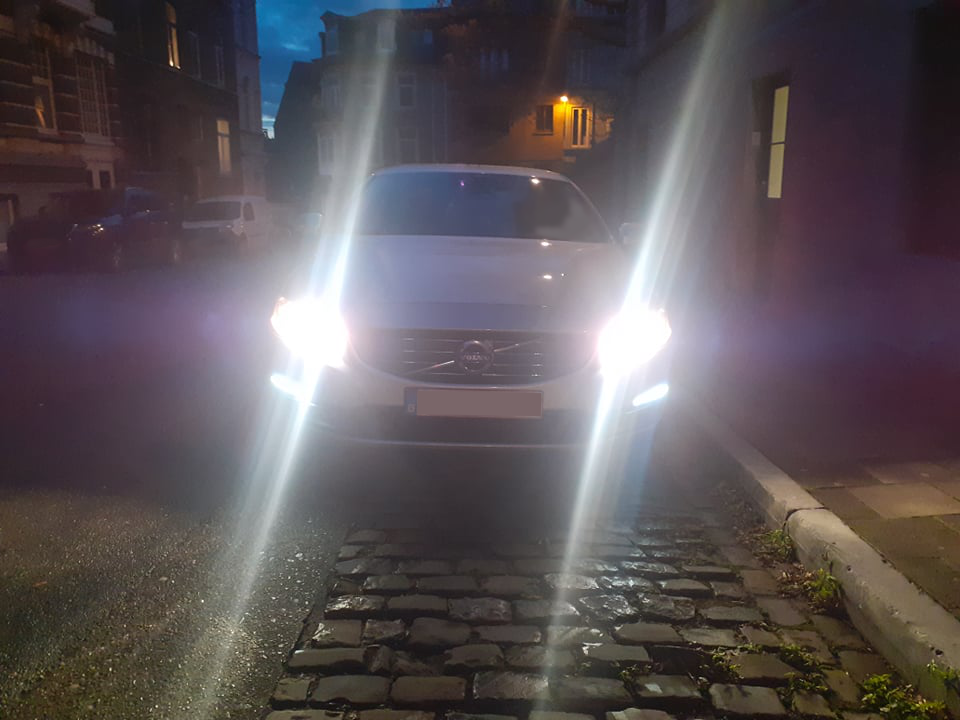 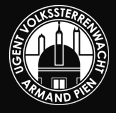 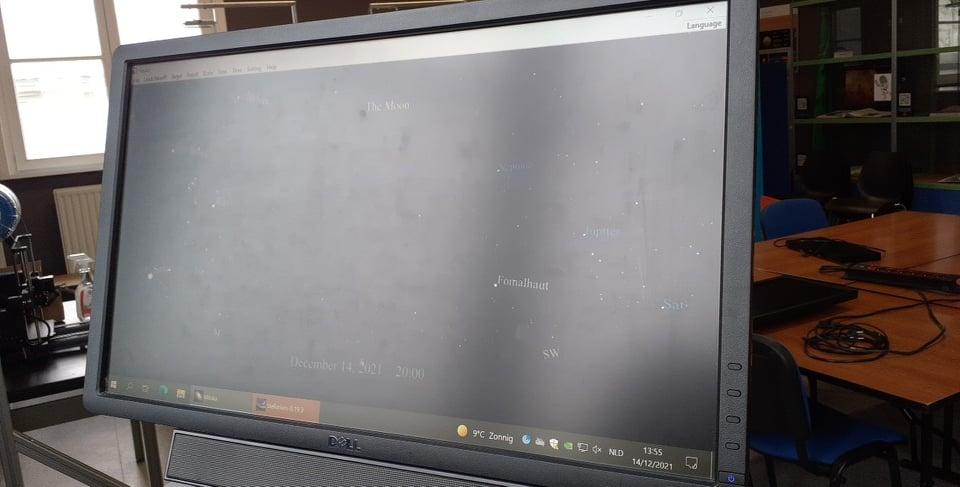 Lichtinder:
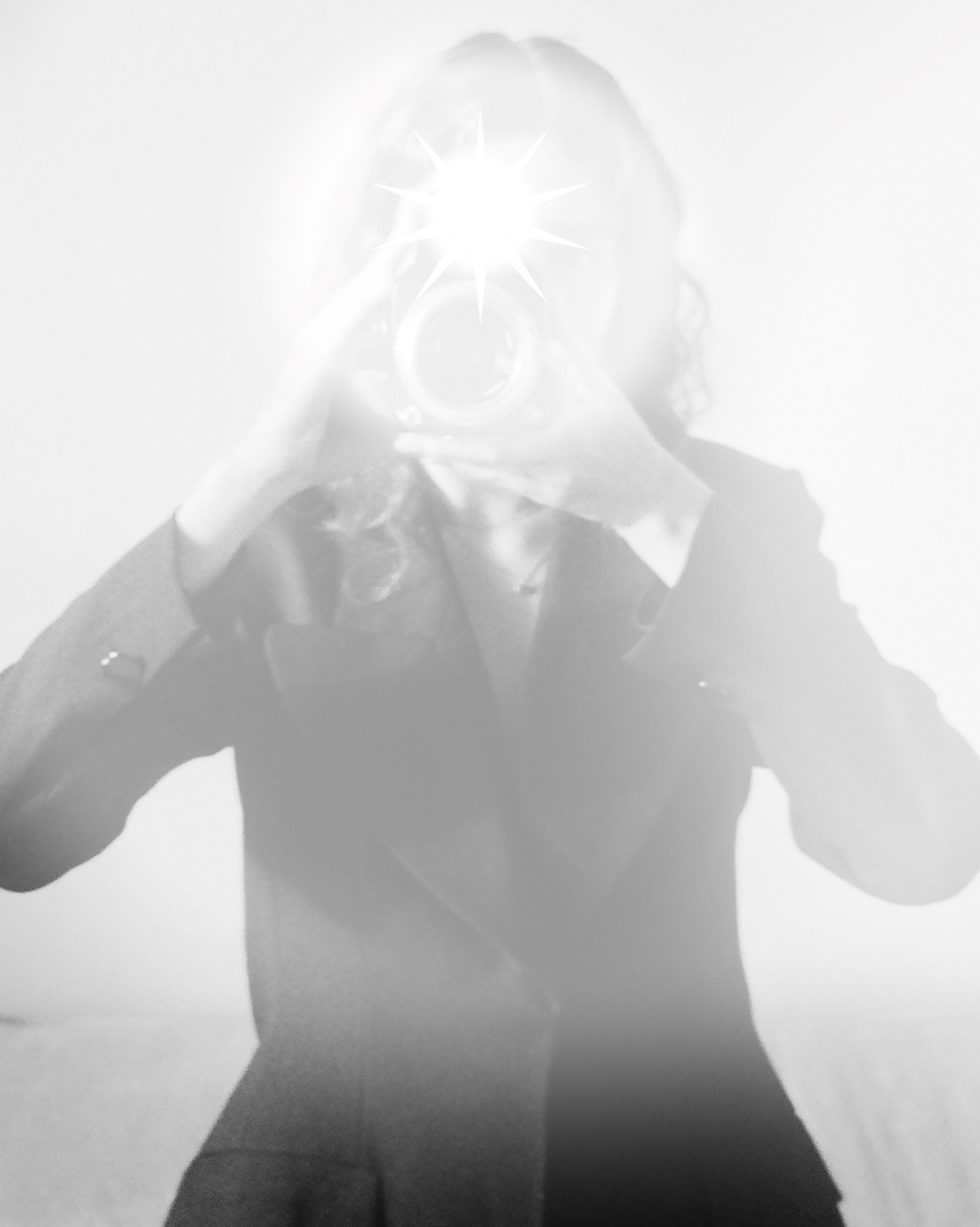 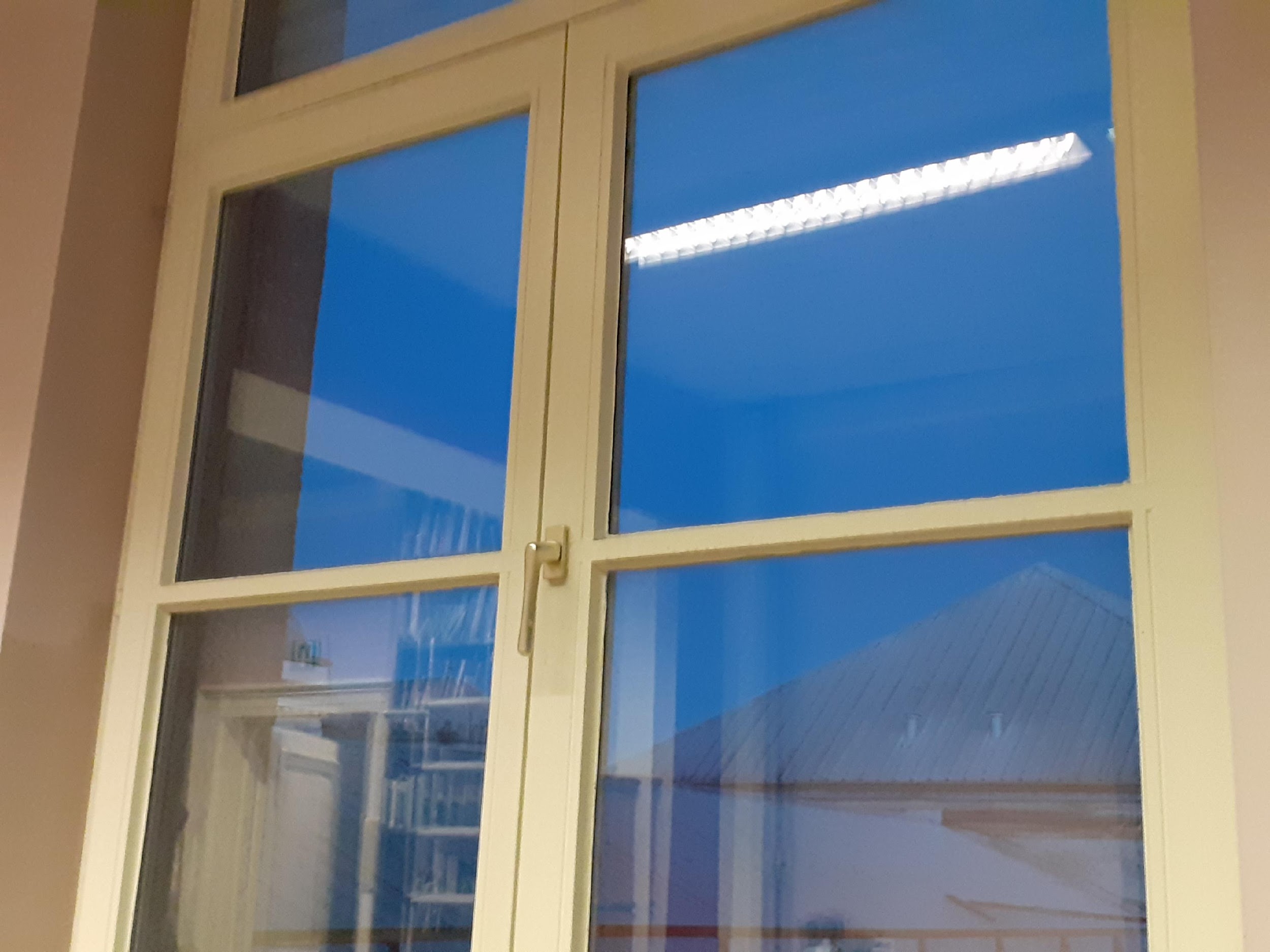 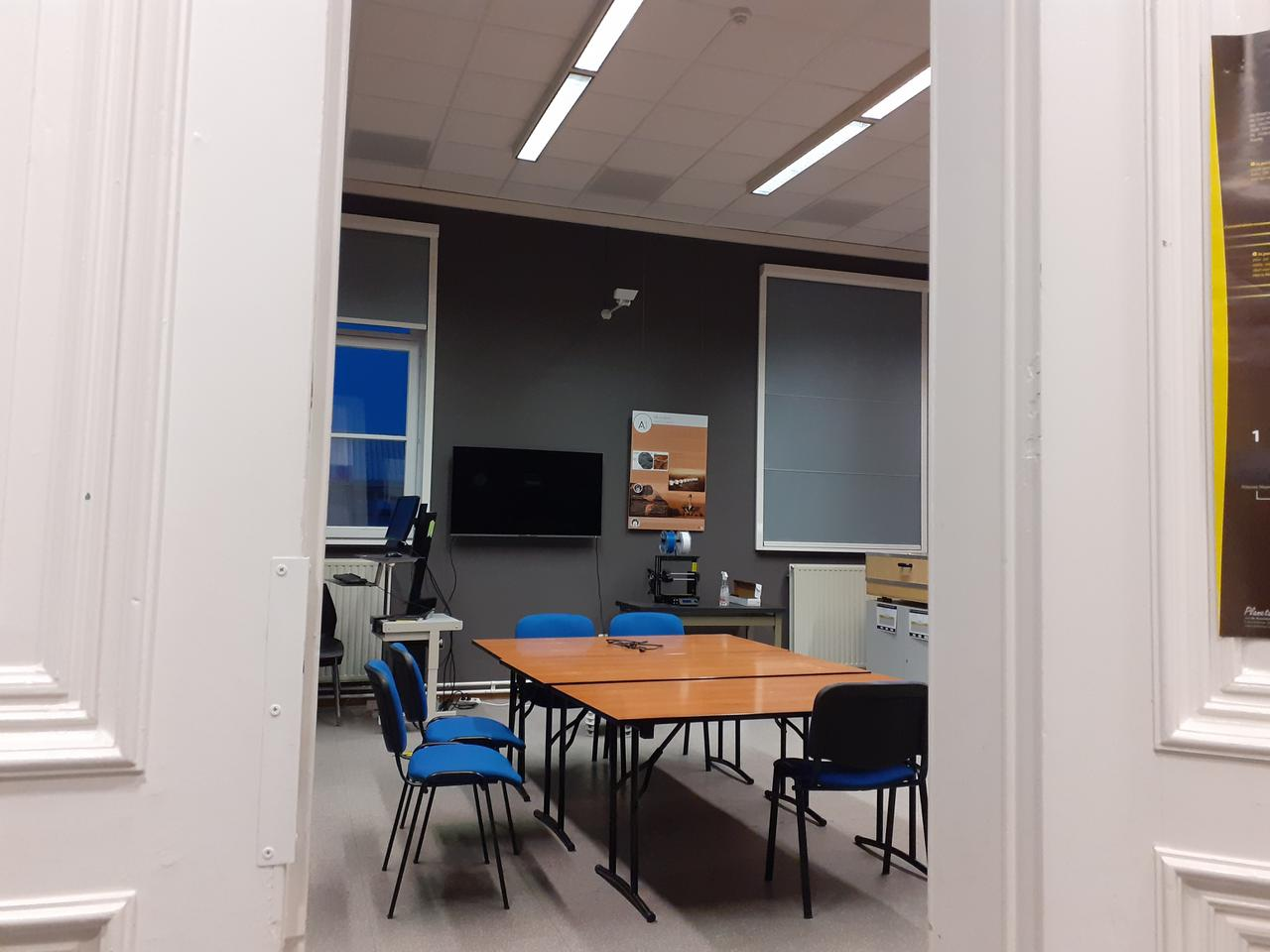 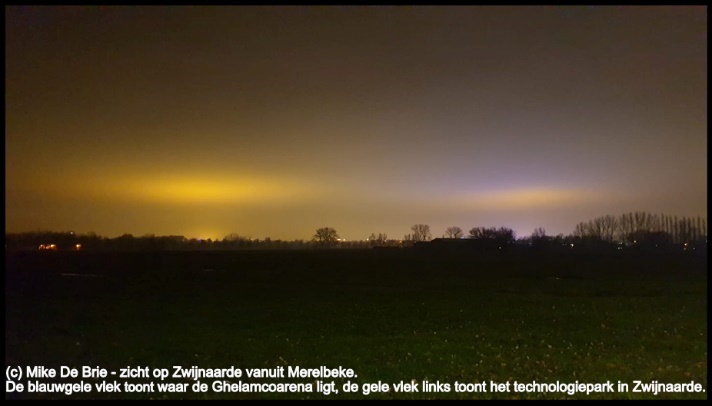 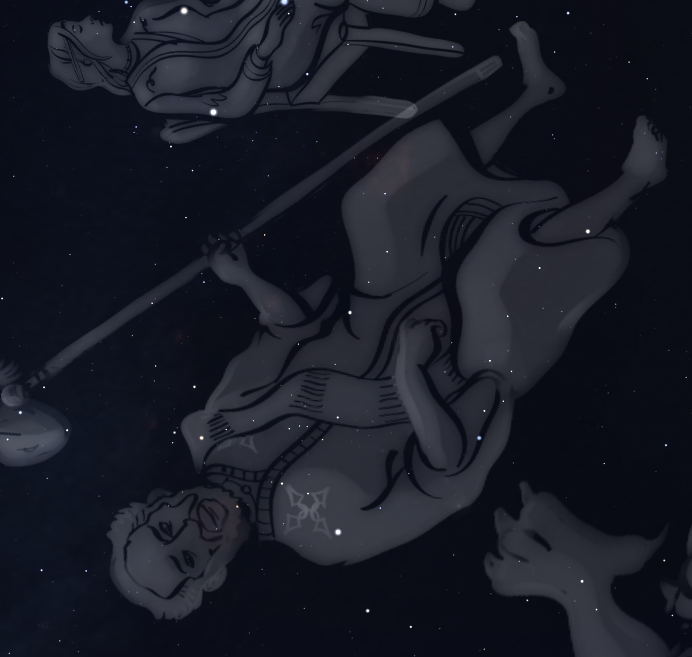 Sterrenhemel
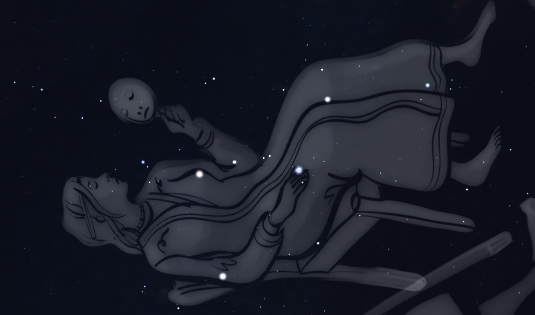 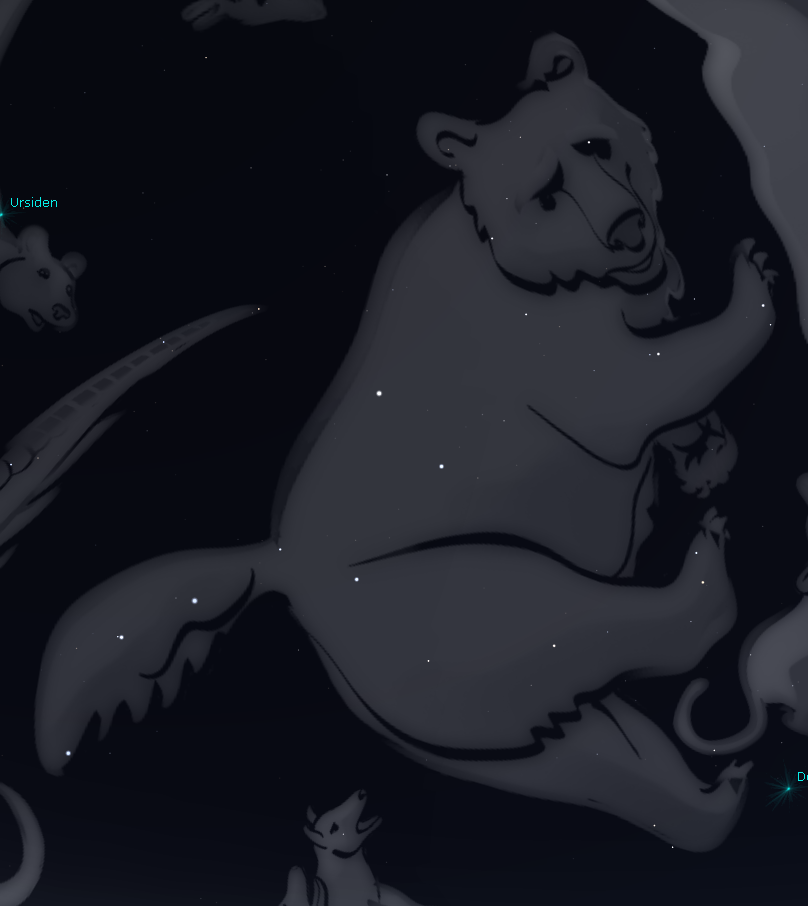 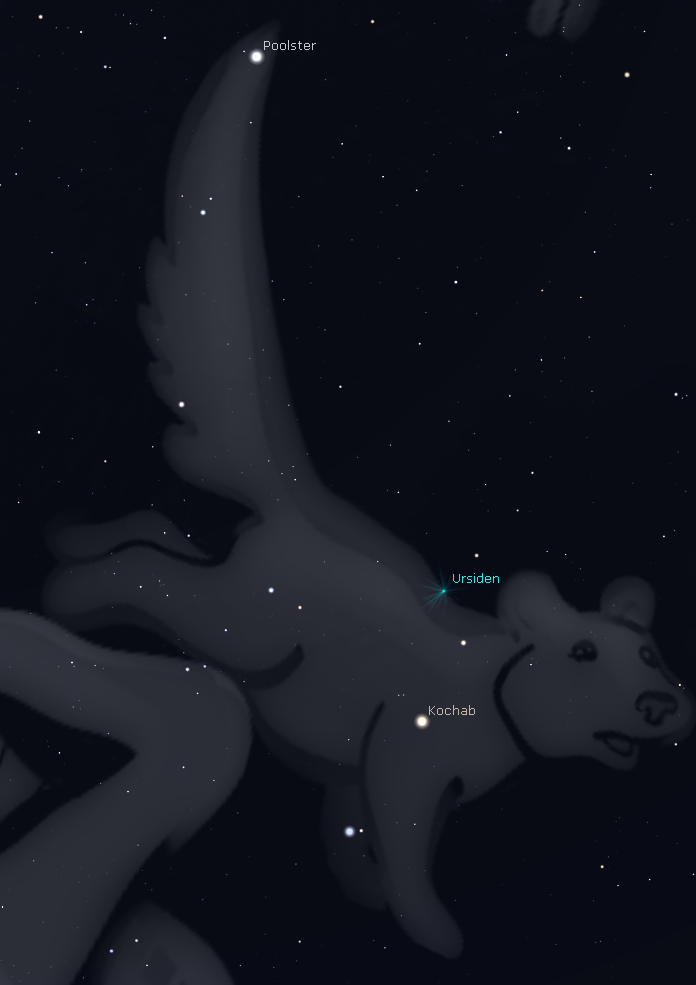 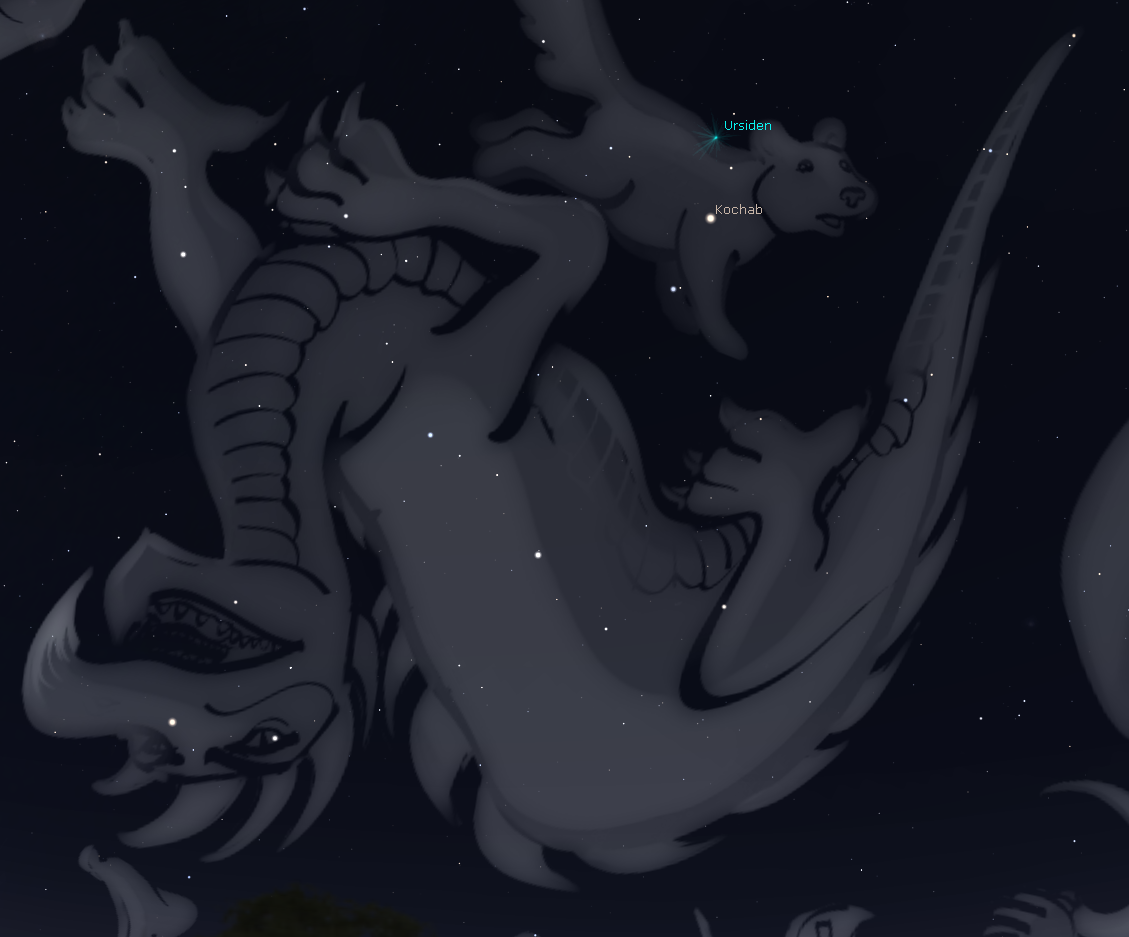 [Speaker Notes: Bron: Stellarium]
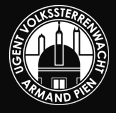 Sterrenhemel
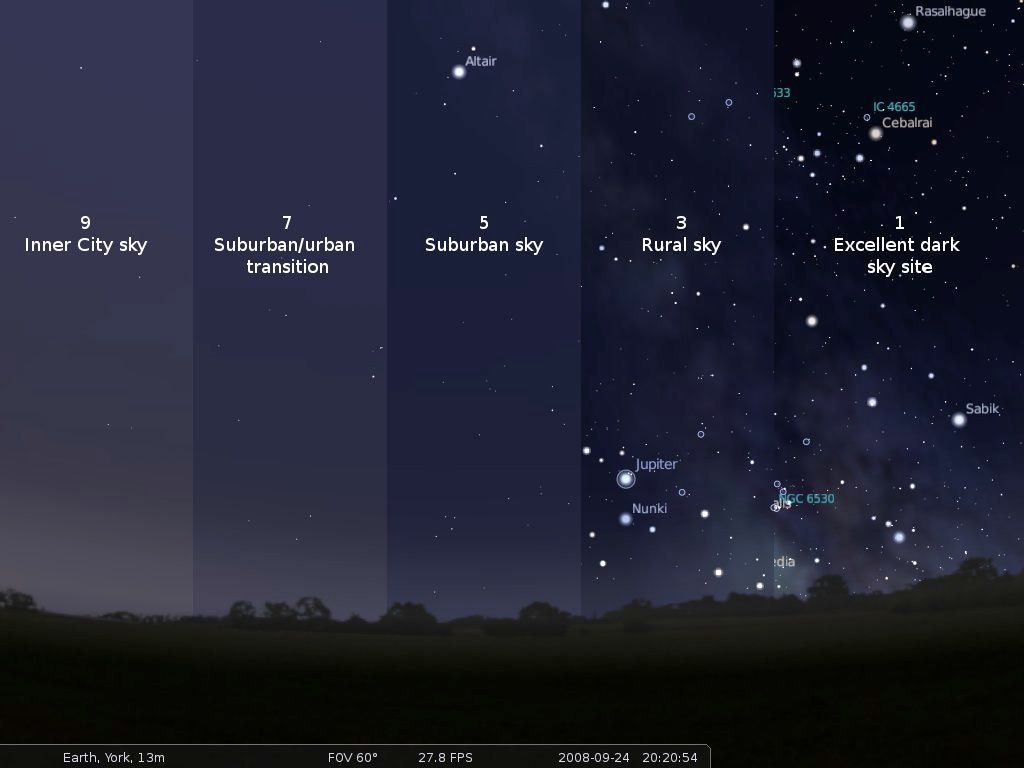 [Speaker Notes: Schaal van Bortle. Bron: Stellarium]
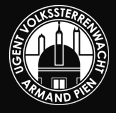 Soorten verlichting en hun lichtstralen
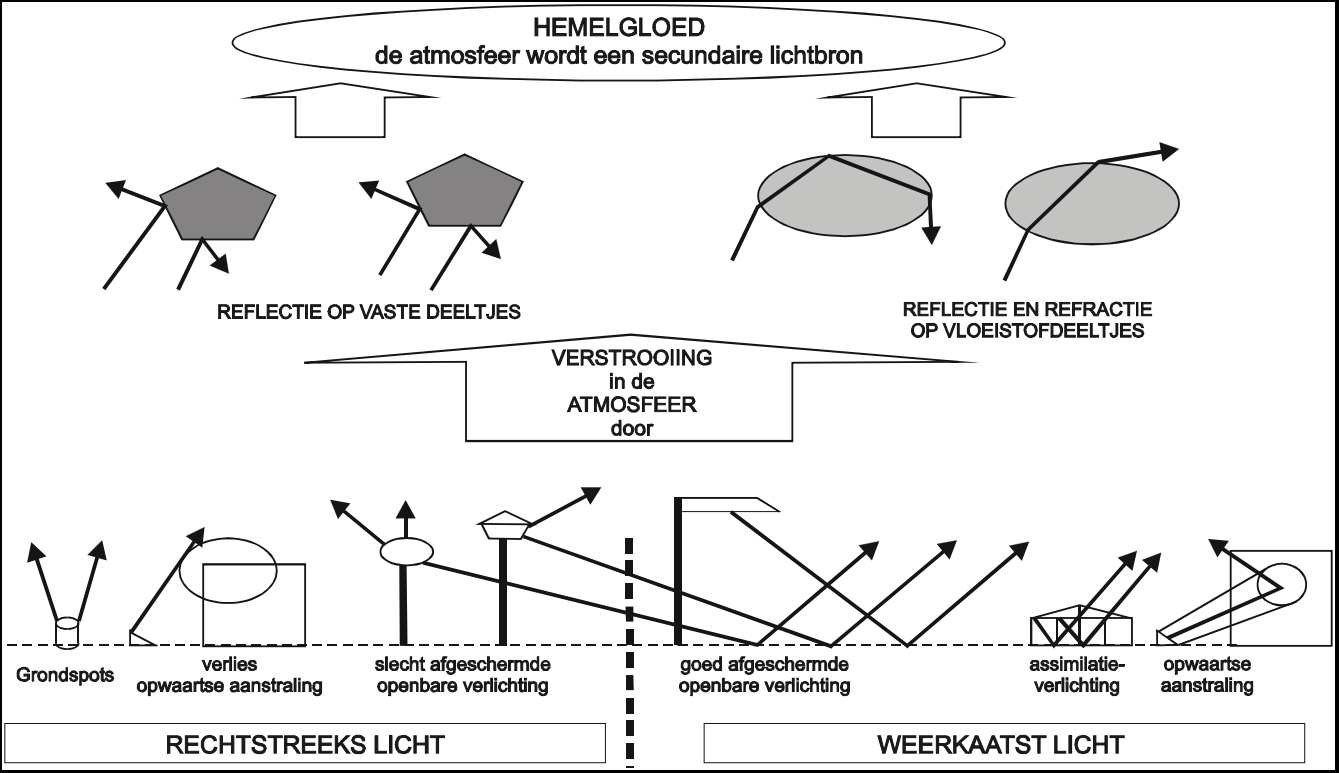 [Speaker Notes: Bron: Introductie lichthinder. Friedel Pas, Preventie Lichthinder vzw]
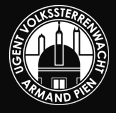 Soorten verlichting en hun lichtstralen
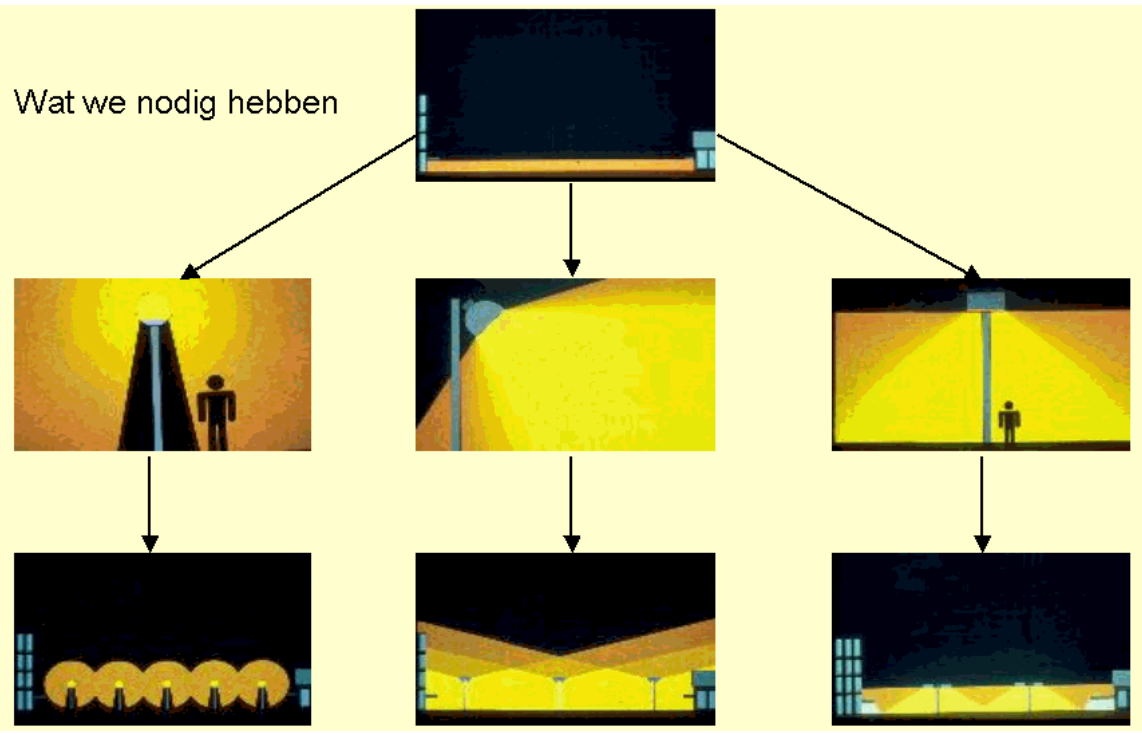 [Speaker Notes: Bron: Introductie lichthinder. Friedel Pas, Preventie Lichthinder vzw]